CS2911Week 6, Class 1
Today
Map (dict) objects in Python 
Email Protocols
CS2911
Dr. Yoder
1
[Speaker Notes: 17q1 6-1 1,3,5,6,7,11-16
18q1 6-1 1-4,6-11,13-14]
Introduction to Python
Python
Java
ages = dict()OR ages = {}
ages["Nancy"] = 5
ages["Bob"] = 10
print "B:",ages["Bob"]
for k,v in ages.items():
  print k+": "+str(v)
Map<String,Integer> ages =    	      new HashMap<>();
ages.put("Nancy", 5);
ages.put("Bob", 10);
S.o.pl("B: "+ages.get("Bob"));
for(Map.Entry<String,Integer>
	e: ages.entrySet()) {    S.o.pl(e.getKey()+": " 		          +e.getValue());}
SE-2811
Dr. Yoder
2
Dictionaries
A Python Dictionary is like a Map in Java
You can use an object as an "index" for an item. The index object is called a "key" and the object stored is called a "value"
You can use any object – they don't have to be integers, and they aren't stored sequentially in memory
You can iterate through all the entries in a dictionary, or look up an item by its key
SE-2811
Dr. Yoder
3
Some important methods
items() returns a list of all keys and values, where each item is a tuple holding (key, value)
keys() returns a list of all keys
values() returns a list of all values
has_key(k) returns true if the value is stored in the list
SE-2811
Dr.Yoder
4
Email
[Sending email example]
CS2911 Dr. Yoder
5
[Speaker Notes: Example of sending email
Overview of protocols
Lab 8 (SMTP) topic – SMTP]
Unencrypted SMTP without Authentication
S: 220 aol.com Simple Mail Transfer Service Ready
C: EHLO msoe.edu
S: 250-aol.com greets msoe.edu
S: 250-8BITMIME
S: 250-SIZE
S: 250-DSN
S: 250 HELP
C: MAIL FROM: <smith@msoe.edu>
S: 250 OK
SE-2811
Dr.Yoder
6
[Speaker Notes: S:<space> and C:<space> not actually sent]
Unencrypted SMTP without Authentication (cont.)
C: RCPT TO: <jones@aol.com>
S: 250 OK
C: RCPT TO: <frank@aol.com>
S: 550 No such user here
C: DATA
S: 354 Start email input; end with <CRLF>.<CRLF>
C: Here's my message
C: It's a long one
C: Now I'm done. But does the server know it?
C: .
S: 250 OK
C: QUIT
S: 221 aol.com Service closing transmission channel
SE-2811
Dr.Yoder
7
Looking Forward
Cryptography Videos: (From Week 7)
Cryptography in network protocols
Public key cryptography
Modular arithmetic
RSA encryption
Encryption: Plaintext -> Ciphertext
Decryption: Ciphertext -> Plaintext
Both require a "key"
SE-2811
Dr.Yoder
8
SMTP with STARTTLS and AUTH LOGIN (1)
S: 220 aol.com ESMTP MAIL Service ready …
C: EHLO msoe.edu
S: 250-aol.com Hello [10.10.10.10]
S: 250-PIPELINING
S: 250-DSN
S: 250-ENHANCEDSTATUSCODES
S: 250-STARTTLS
S: 250-8BITMIME
S: 250 CHUNKING
SE-2811
Dr.Yoder
9
SMTP with STARTTLS and AUTH LOGIN (2)
(continued from previous slide)
C: STARTTLS
S: 220 2.0.0 SMTP server ready
---- Everything beyond this point is sent encrypted ----
C: EHLO msoe.edu
S: 250-aol.com Hello [10.10.10.10]
S: 250-PIPELINING
S: 250-DSN
S: 250-ENHANCEDSTATUSCODES
S: 250-AUTH LOGIN
S: 250-8BITMIME
S: 250 CHUNKING
SE-2811
Dr.Yoder
10
[Speaker Notes: (continued from previous slide)
 added during demo time 18q1]
SMTP with STARTTLS with AUTH LOGIN (3)
"Username:"
(continued from previous slide)
C: AUTH LOGIN
S: 334 VXN1cm5hbWU6
C: c3R1ZGVudEBtc291LmVkdQ==
S: 334 UGFzc3dvcmQ6
C: bW9ua2V5
S: 235 2.7.0 Authentication successful
C: MAIL FROM: <student@msoe.edu>
… (The rest is the same as unencrypted)
"student@msoe.edu"
"Password:"
"monkey"
SE-2811
Dr.Yoder
11
[Speaker Notes: (continued from previous slide)
 added during demo time 18q1]
Base64 encoding
https://tools.ietf.org/html/rfc4648#section-4

Use the base64 package, already imported in the lab template.

Use RFC 4648 base-64 encoding, as specified in the latest AUTH LOGIN RFC, RFC 4954.
SE-2811
Dr.Yoder
12
[Speaker Notes: This is the same as the base-64 encoding defined in RFC 3548, the earlier version of RFC 4648.]
Sending/Receiving Encrypted Data in Python
context = ssl.create_default_context()
wrapped_socket =
      context.wrap_socket(old_socket,   
      server_hostname=SMTP_SERVER)
SE-2811
Dr.Yoder
13
Sending/Receiving Encrypted Data in Python
Some errors if you accidentally receive/send raw/encrypted text when you should send the other:
ssl.SSLZeroReturnError: TLS/SSL connection has been closed (EOF) (_ssl.c:590)
ssl.SSLError: [SSL: UNKNOWN_PROTOCOL] unknown protocol (_ssl.c:590)
ssl.SSLError: [SSL: WRONG_VERSION_NUMBER] wrong version number (_ssl.c:590)
SE-2811
Dr.Yoder
14
Sending/Receiving Encrypted Data in Python
Some errors if you use the wrong protocol (which is hard to do with our sample code)
ssl.SSLZeroReturnError: TLS/SSL connection has been closed (EOF) (_ssl.c:590)
ssl.SSLEOFError: EOF occurred in violation of protocol (_ssl.c:590)
SE-2811
Dr.Yoder
15
Outcomes
Describe the operation of the IMAP protocol at a high level
Describe the basic format of Internet Messages (email)
Describe how character sets are encoded in in internet messages
Program an email interface in Python
16
IMAP
Hierarchy of folders
Selective listing, fetching, and searching
Even selective download of part of a message
Uploading, copying, and deleting messages
Simultaneous access by multiple clients
But not …
17
IMAP
Client may make 
multiple requests
additional requests while waiting for a response
Server may
reply in a different order than client requested
interleave two responses
send unsolicited data
18
IMAP message format
C: A341 CLOSE 
S: A341 OK CLOSE completed
SE-2811
Dr.Yoder
19
IMAP message format
C: A202 EXPUNGE 
S: * 3 EXPUNGE 
S: * 3 EXPUNGE 
S: * 5 EXPUNGE 
S: * 8 EXPUNGE 
S: A202 OK EXPUNGE completed
SE-2811
Dr.Yoder
20
IMAP message format
C: A003 APPEND saved-messages (\Seen)  {310}
S: + Ready for literal data
C: Date: Mon, 7 Feb 1994 21:52:25 -0800 (PST) 
C: From: Fred Foobar <foobar@Blurdybloop.COM> 
C: Subject: afternoon meeting 
C: To: mooch@owatagu.siam.edu 
C: Message-Id: <B27397-0100000@Blurdybloop.COM> 
C: MIME-Version: 1.0 
C: Content-Type: TEXT/PLAIN; CHARSET=US-ASCII 
C: 
C: Hello Joe, do you think we can meet at 3:30 tomorrow? 
C: 
S: A003 OK APPEND completed
21
SMTP Security
More info: https://www.fastmail.com/help/technical/ssltlsstarttls.html
SE-2811
Dr.Yoder
22
[Speaker Notes: 17q1 corrected after class]
IMAP Security
SE-2811
Dr.Yoder
23
Muddiest Points Fall 2016 6-3
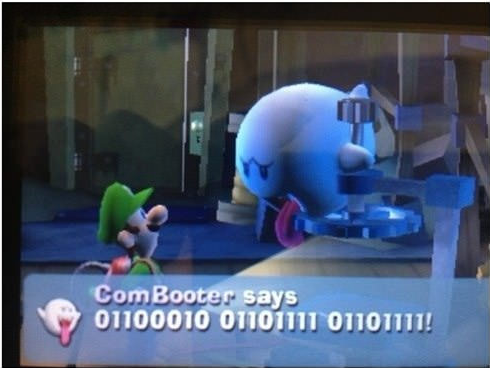 "Silly Nintendo"
24
Acknowledgement
This course is based on the text
Computer Networking: A Top Down Approach 7th edition Jim Kurose, Keith RossAddison-Wesley
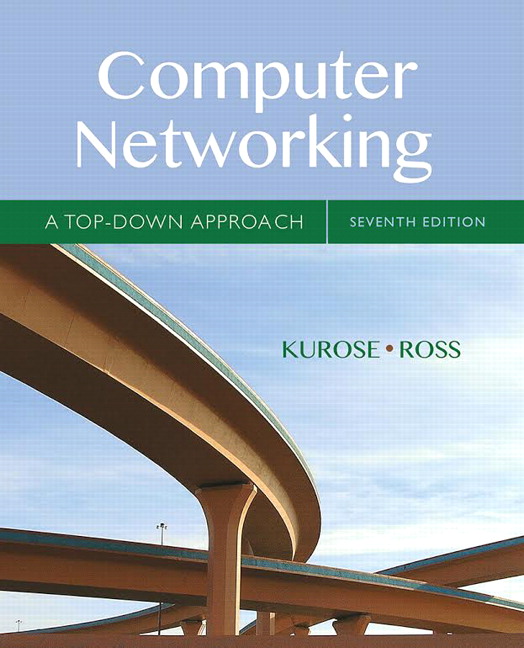 25